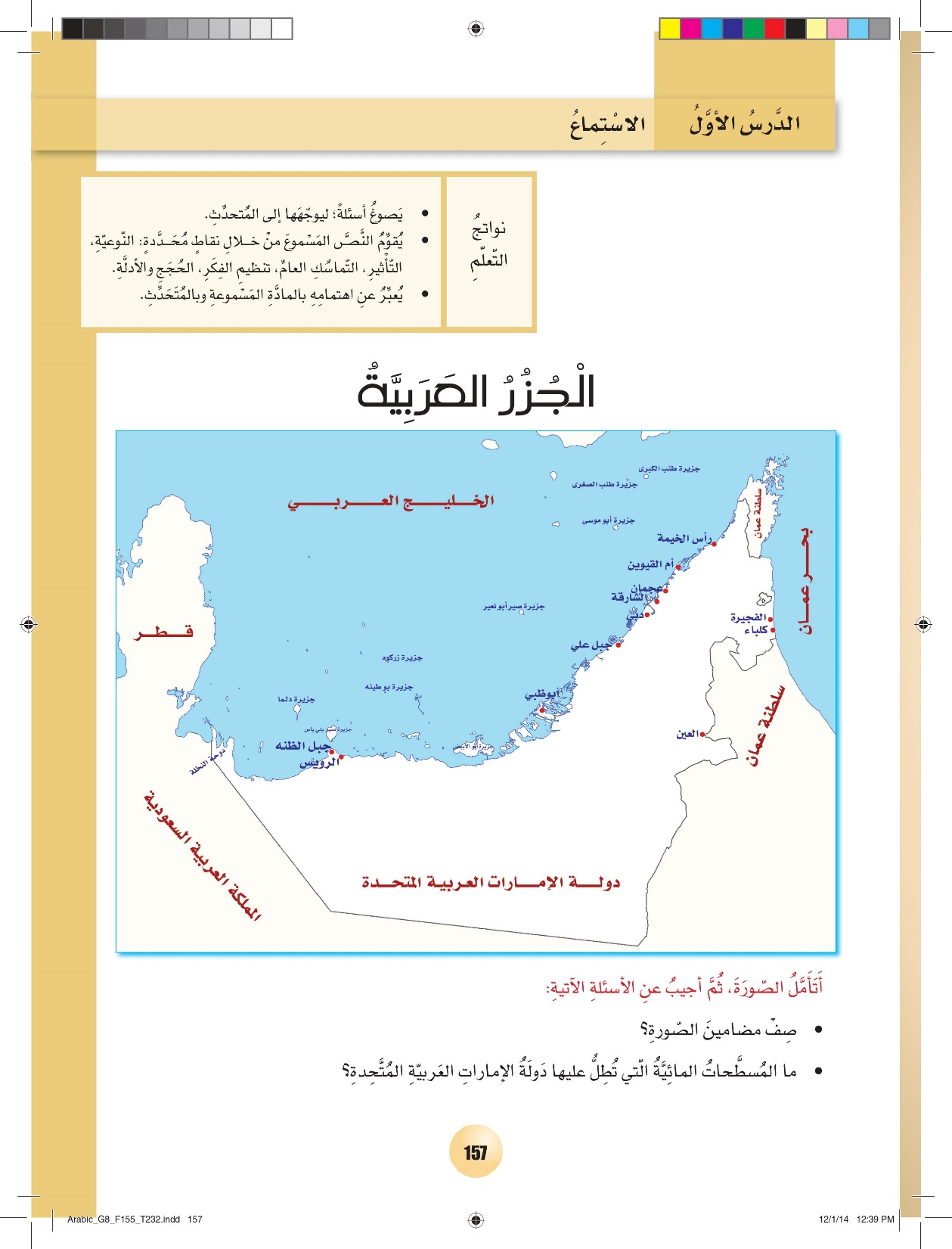 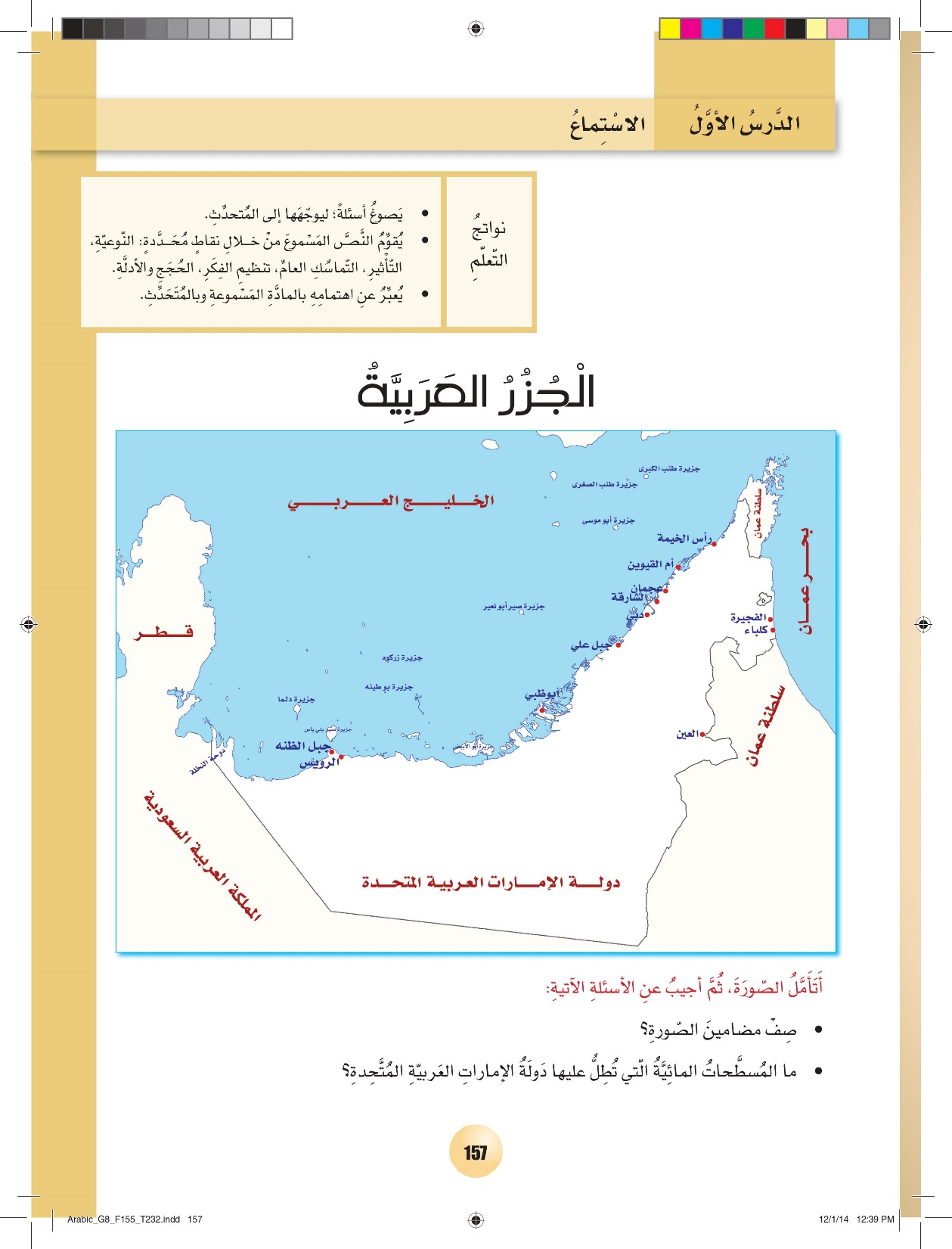 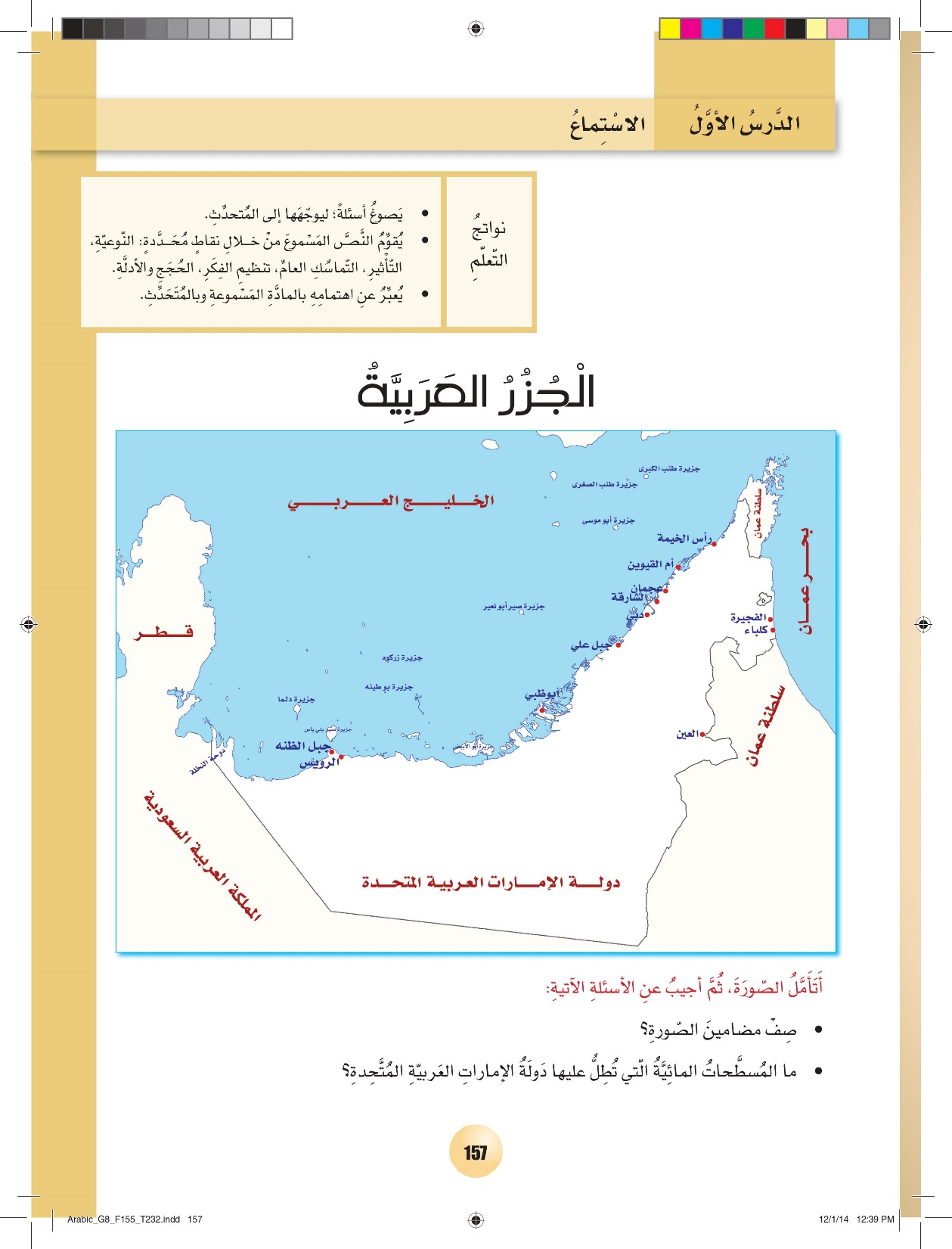 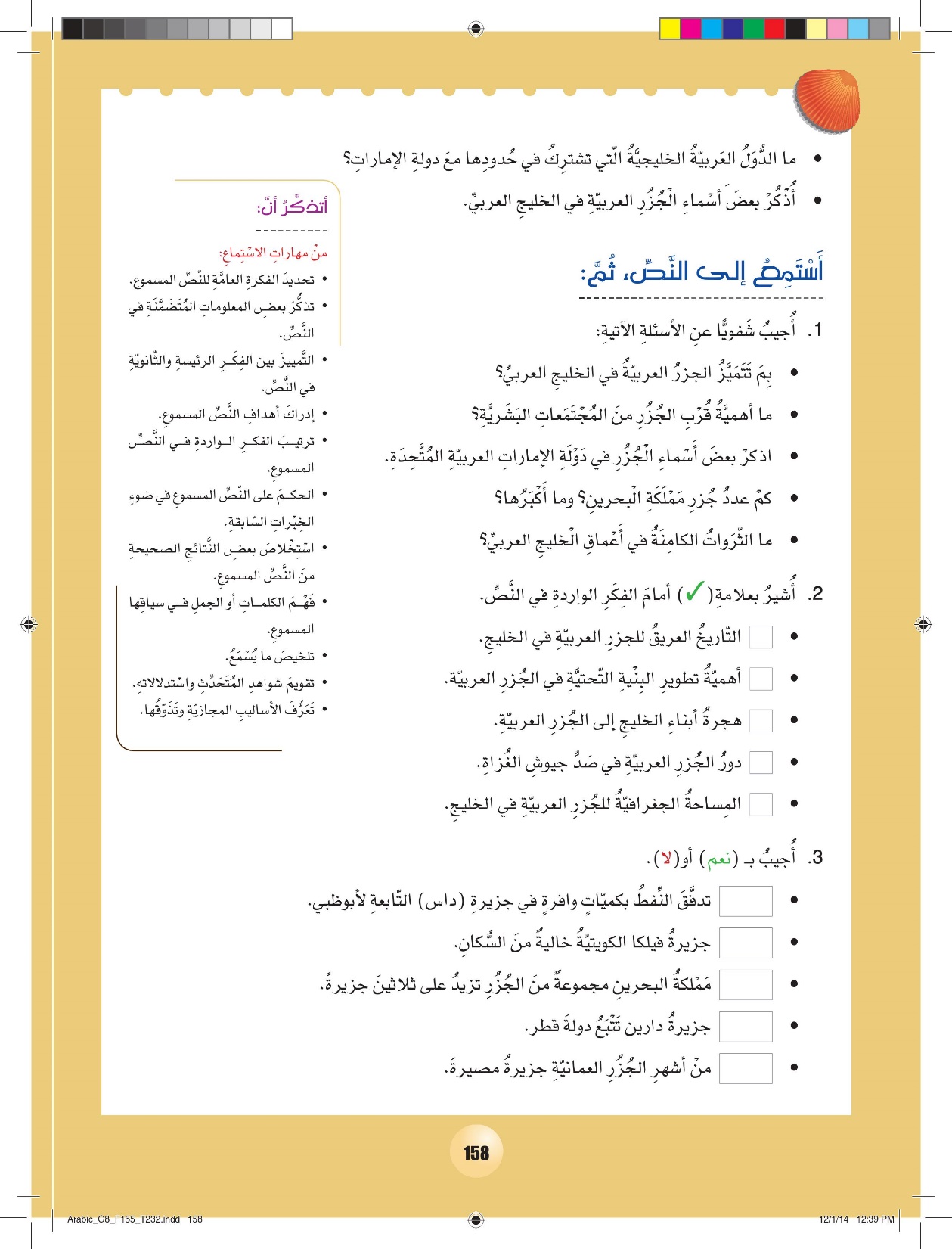 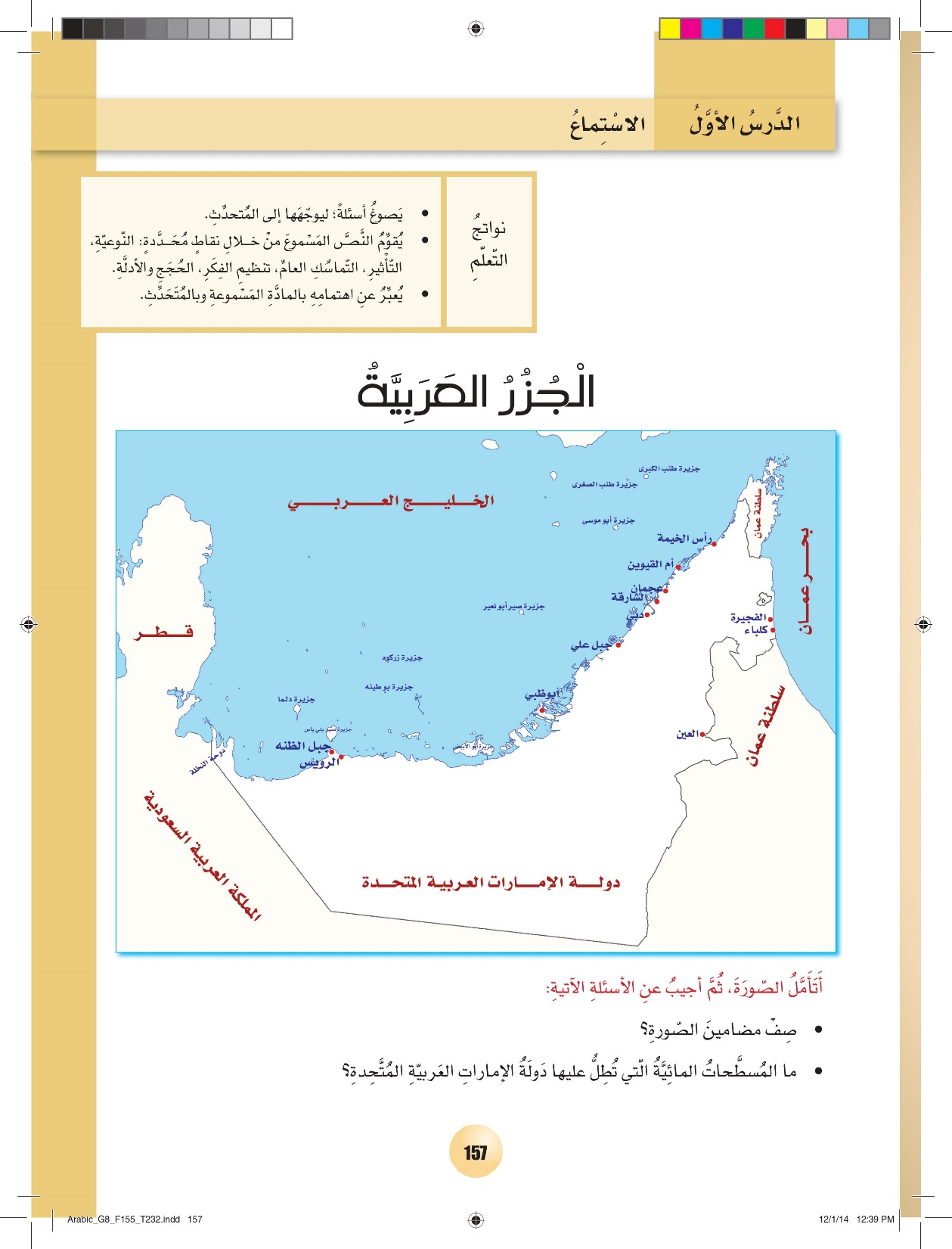 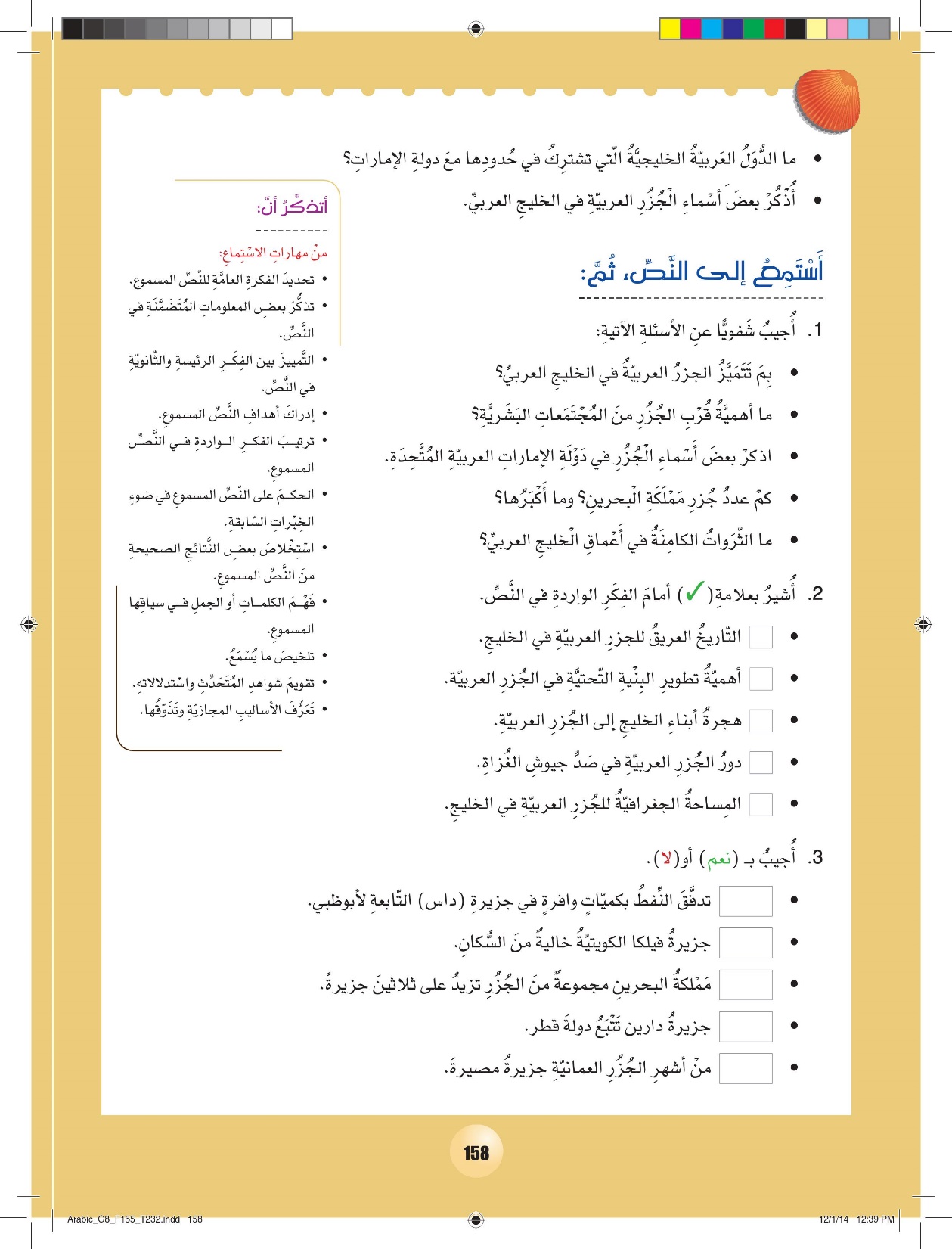 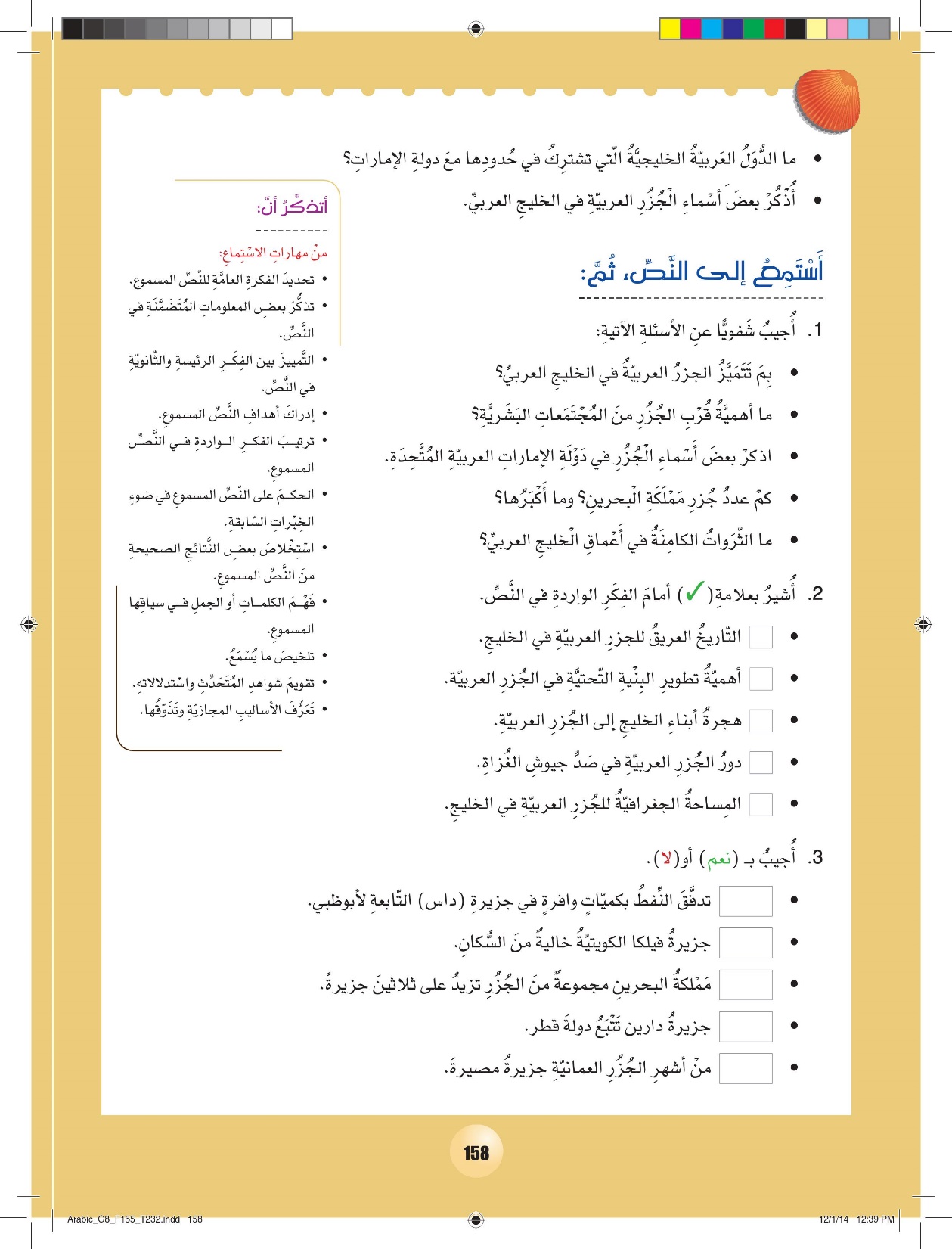 متقاربة و غير بعيدة عن أرض الخليج الأم.
يؤدي إلى ارتباطها بمادة الحياة و نشاطاتها.
داس–أبو موسى–طنب الصغرى–طنب الكبرى
30  جزيرة أكبرها المحرق.
ما أودعه الله فيه من لؤلؤ و مصايد أسماك.
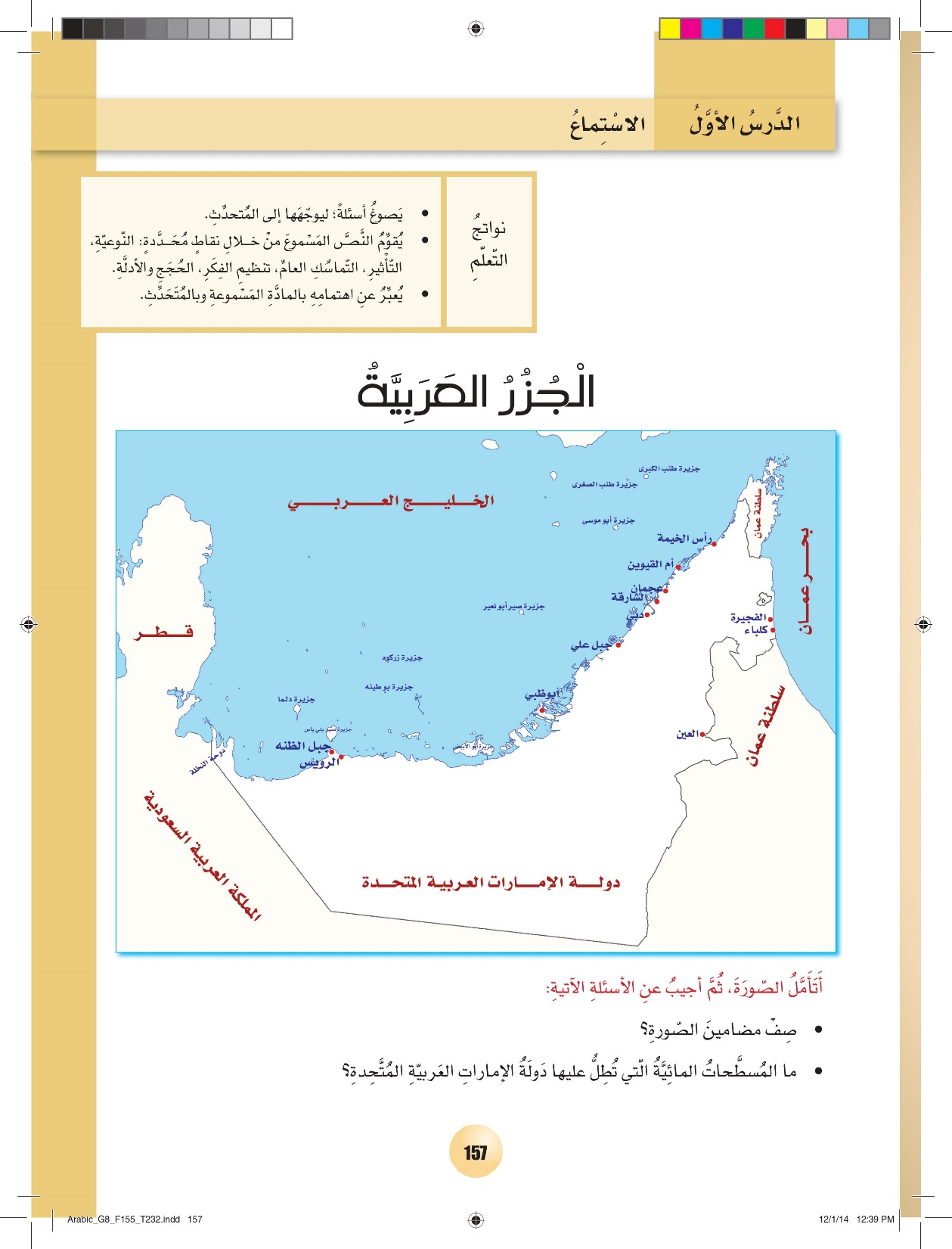 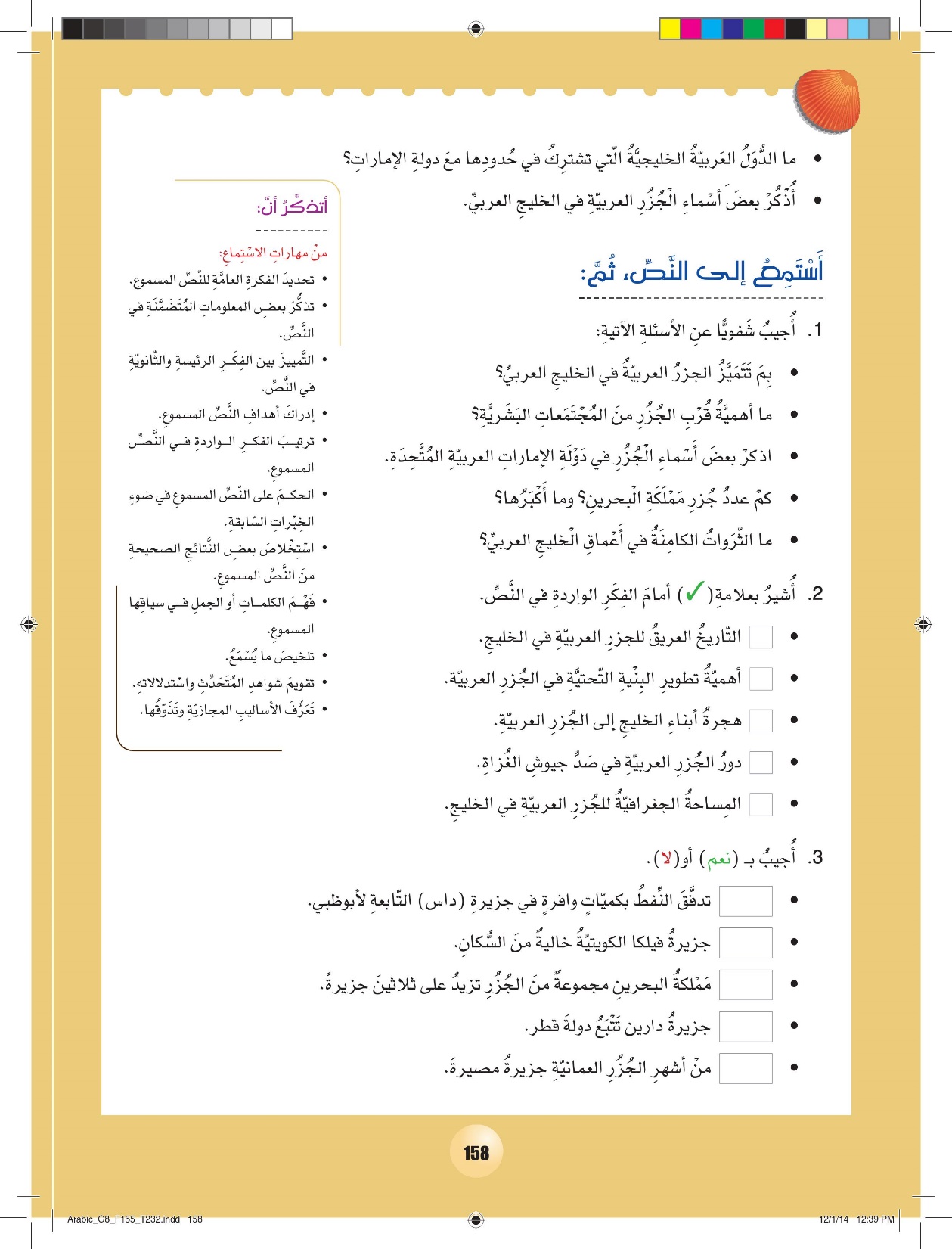 نعم
لا
نعم
لا
نعم
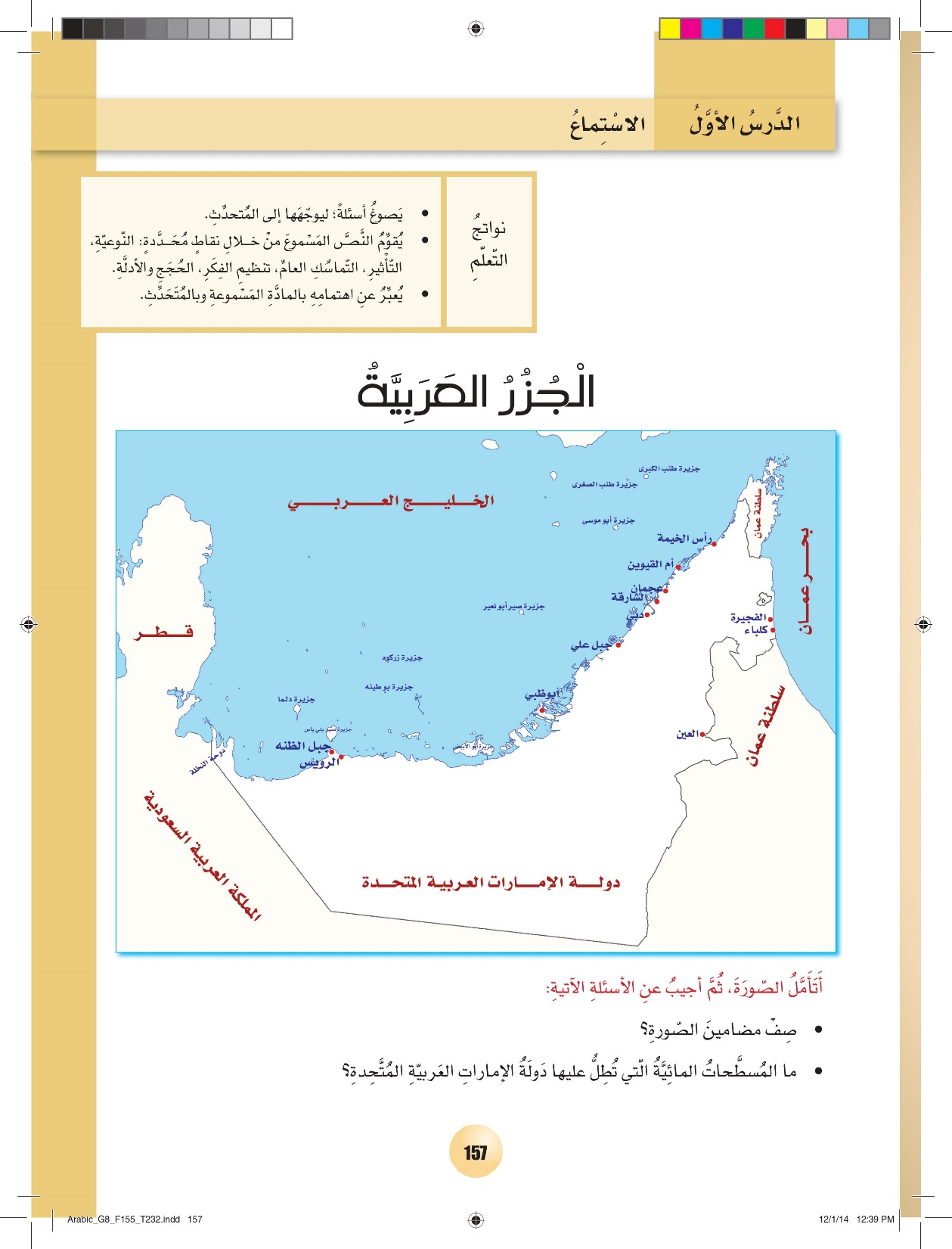 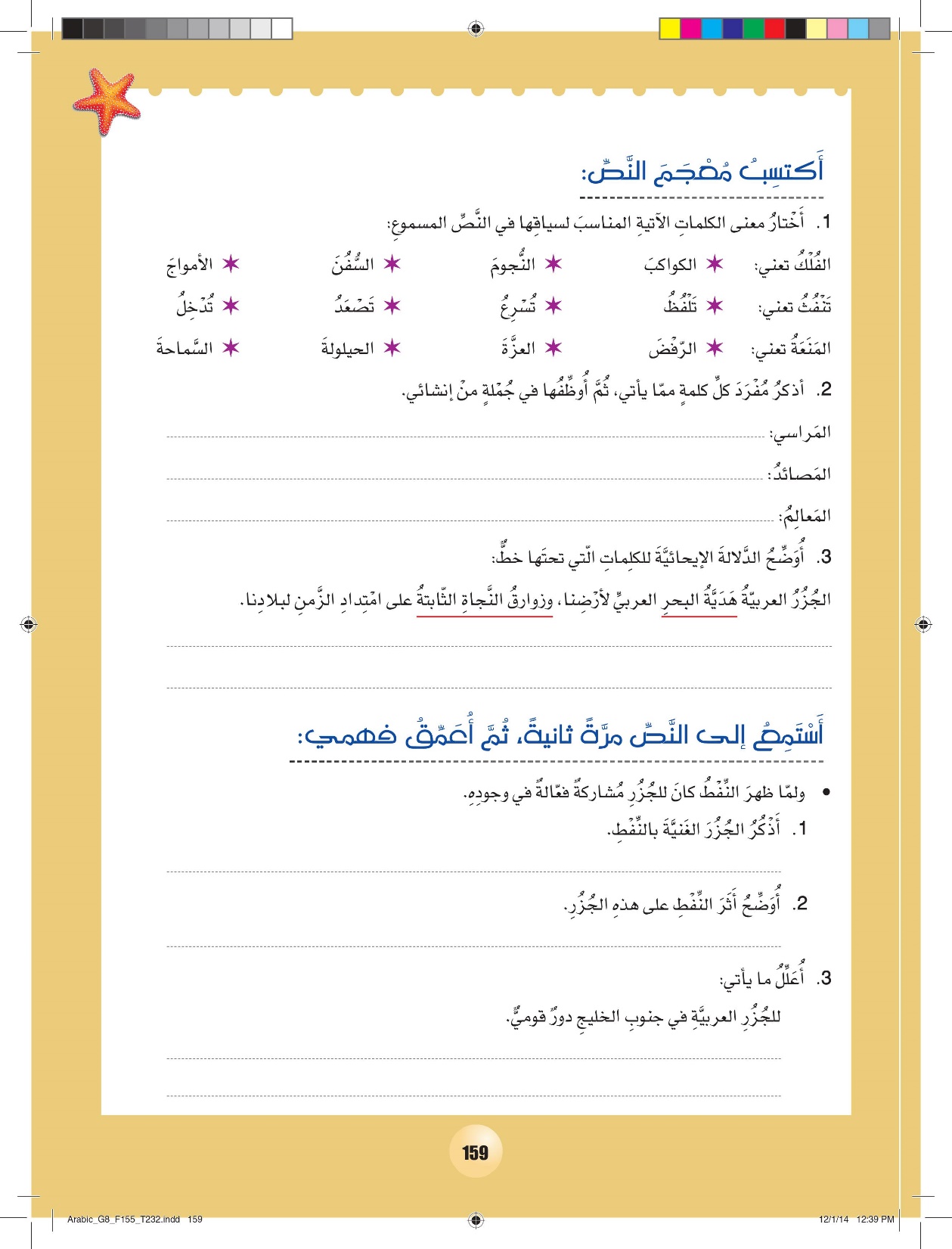 مرسى / لم أجد في قاربي المرسى المخصص له.
مصيدة / وقع العدو في المصيدة.
معلم / يعتبر برج خليفة معلما سياحيا رائدا.
شبه الجزر بزوارق النجاة للدلالة على دور هذه الجزر في حماية شواطئ الخليج.
شبه الجزر بالهدية للدلالة على أهميتها.
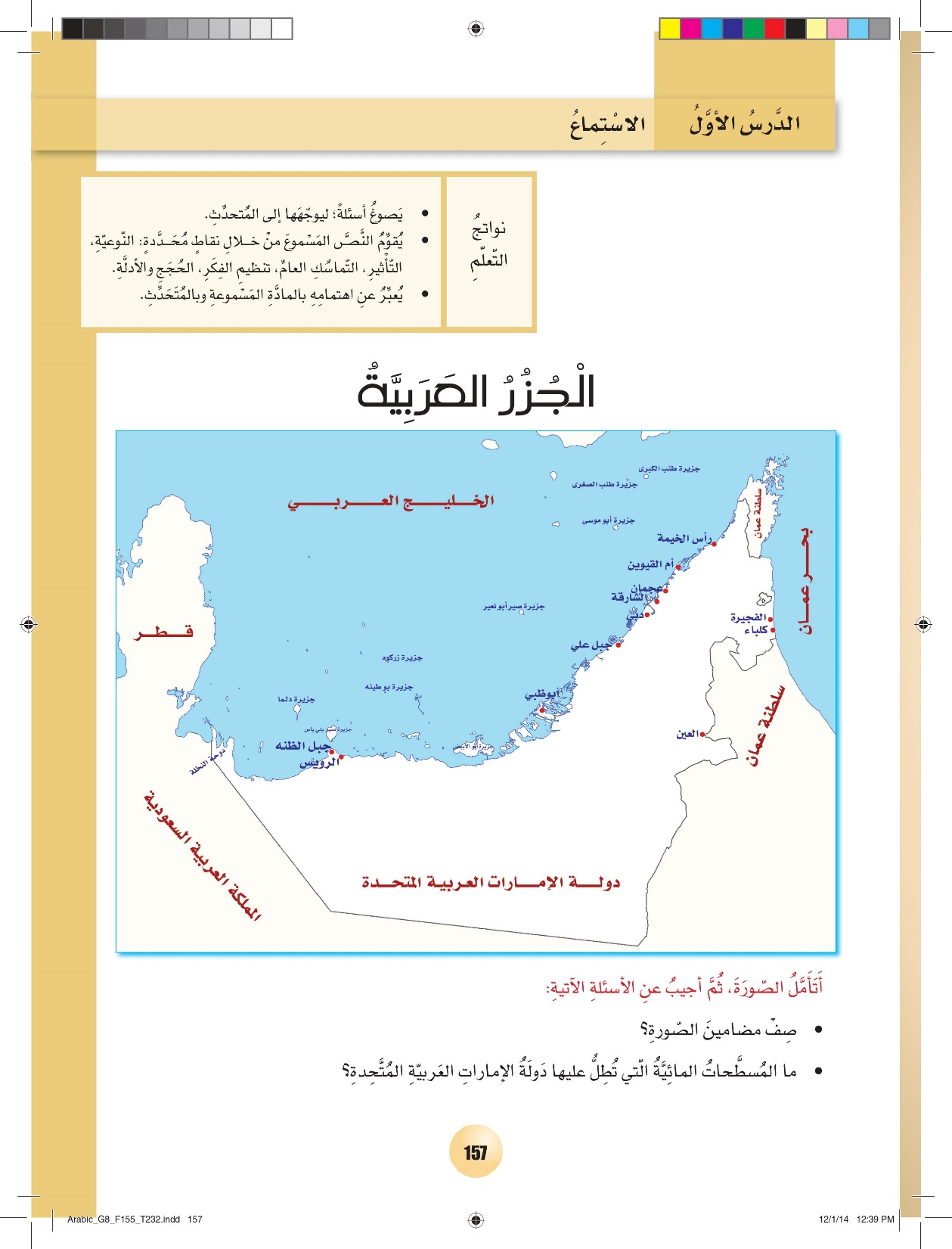 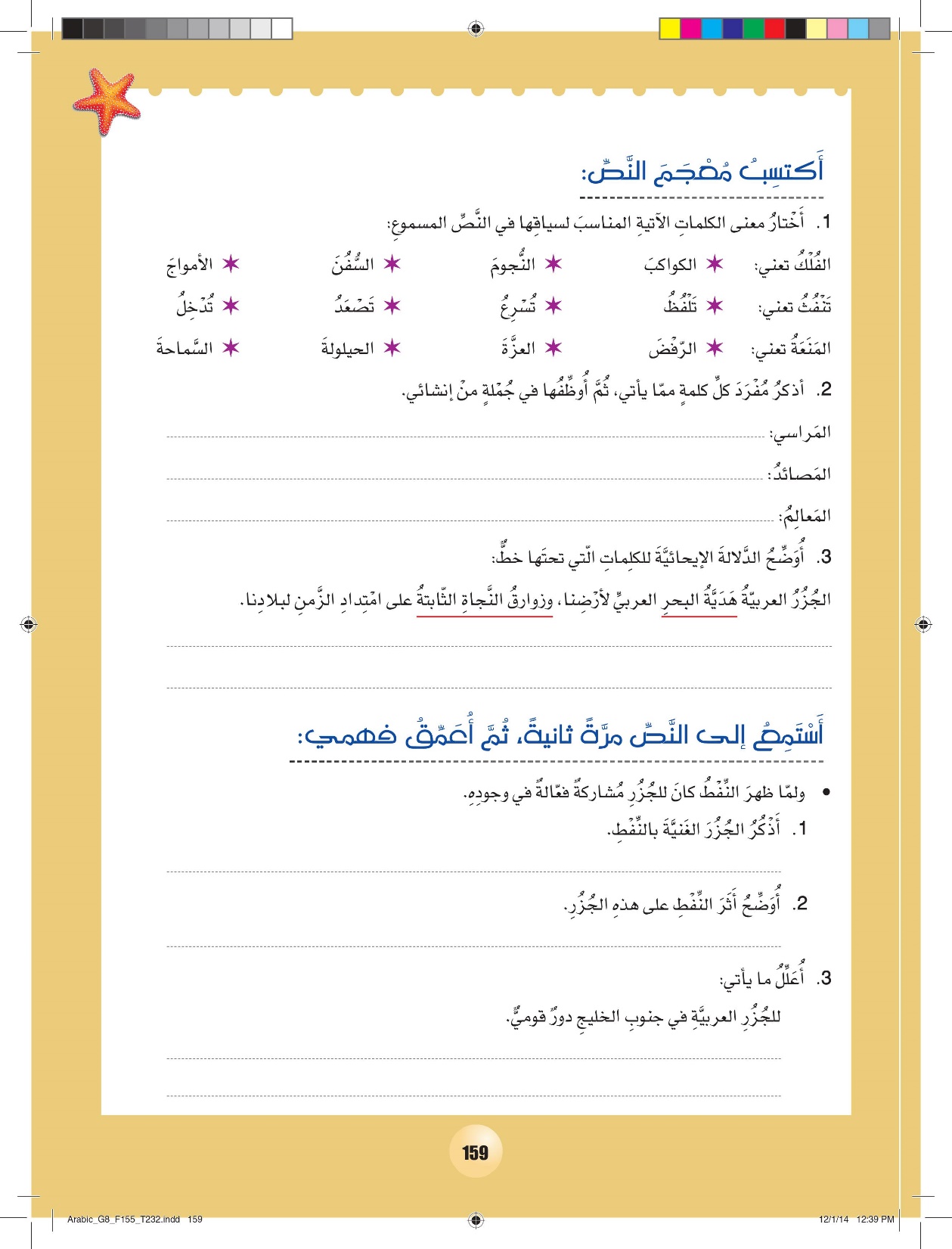 جزيرة داس
جعلها مأهولة أكثر من قبل كما ساهم النفط في تطويرها.
لأن أبناء الخليج هاجروا إليها و اتخذوها سكنا لهم وعمروها.
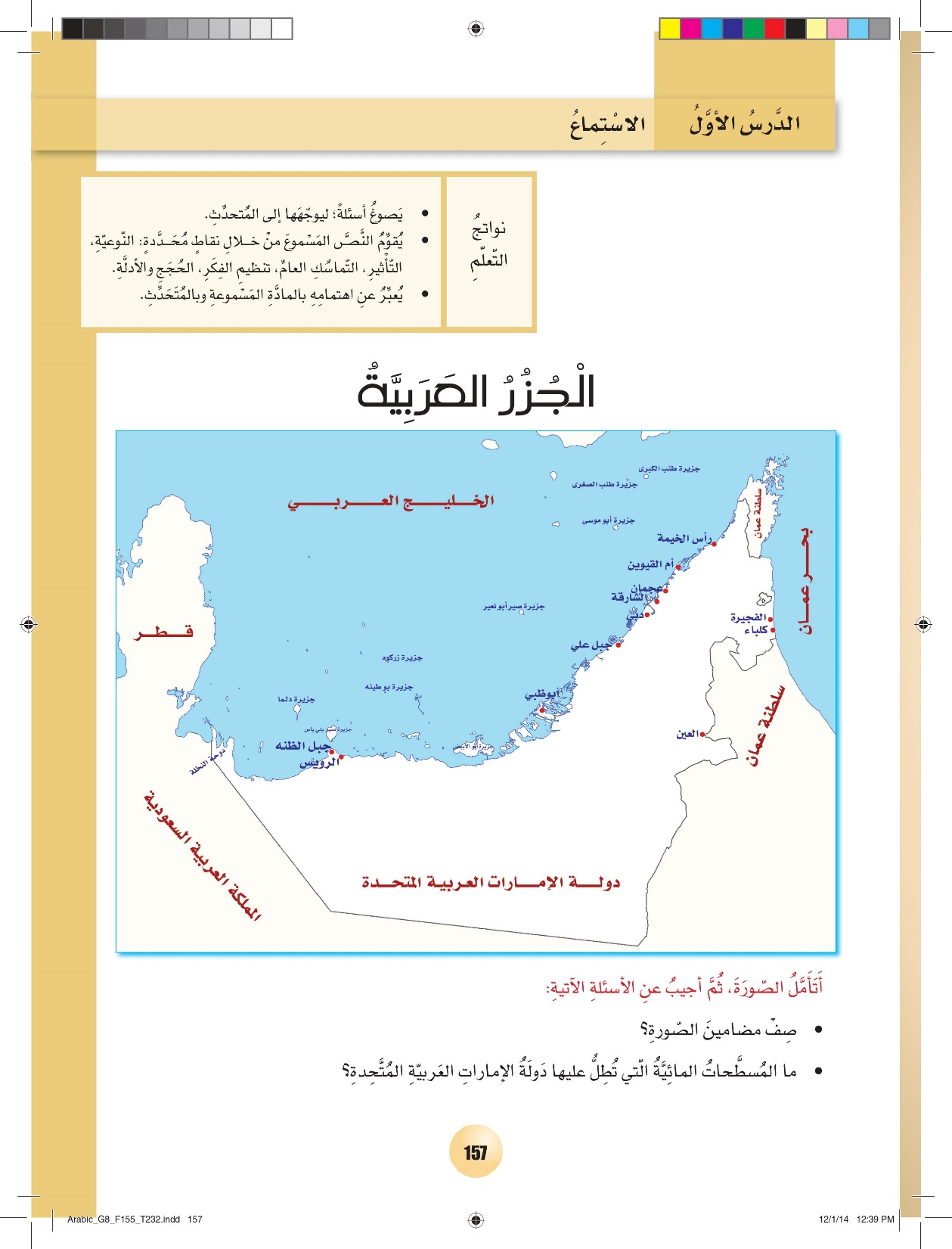 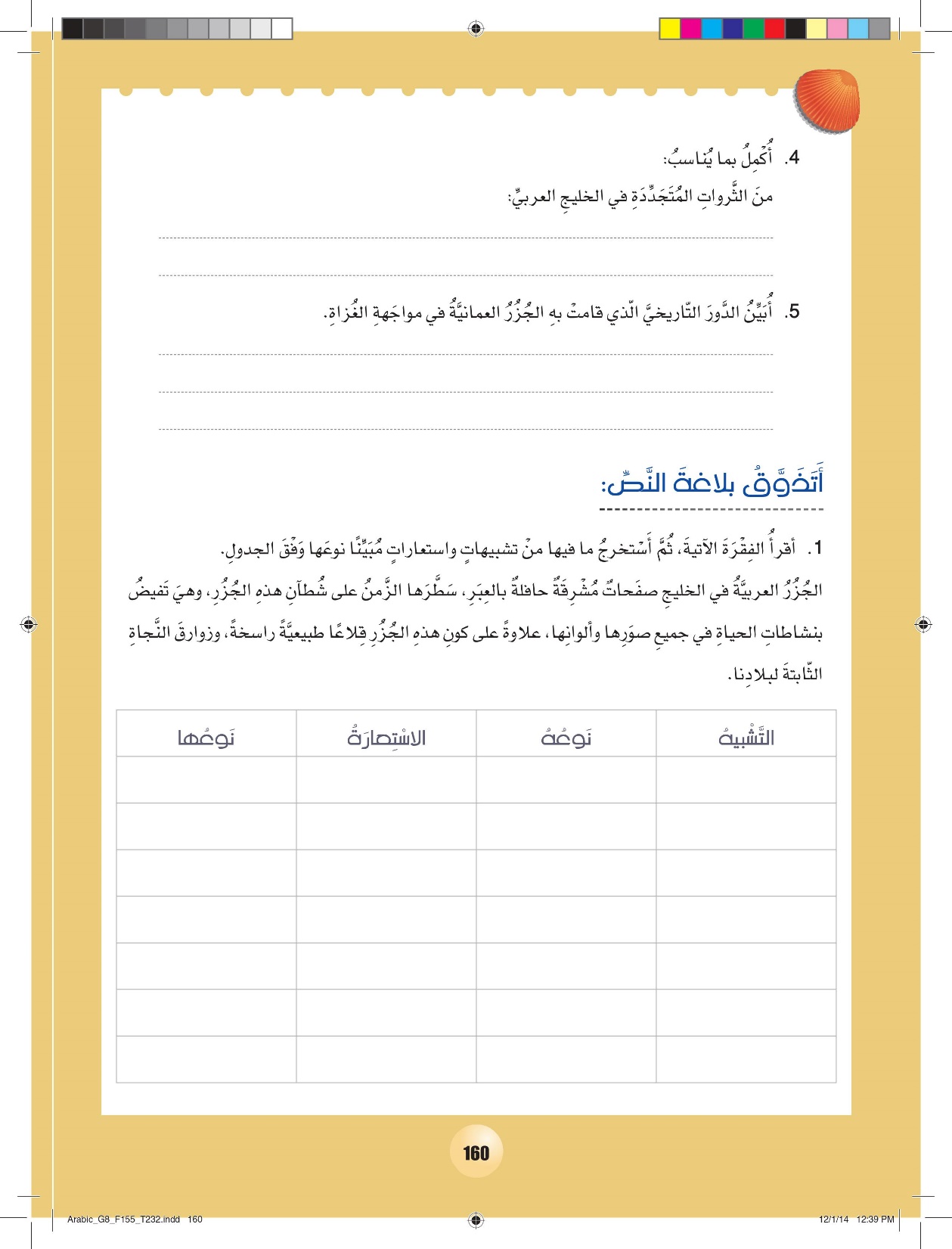 اللؤلؤ و مصايد الأسماك.
كانت قلاعا تنفث الدمار في مواجهة  أعداء الأمة.
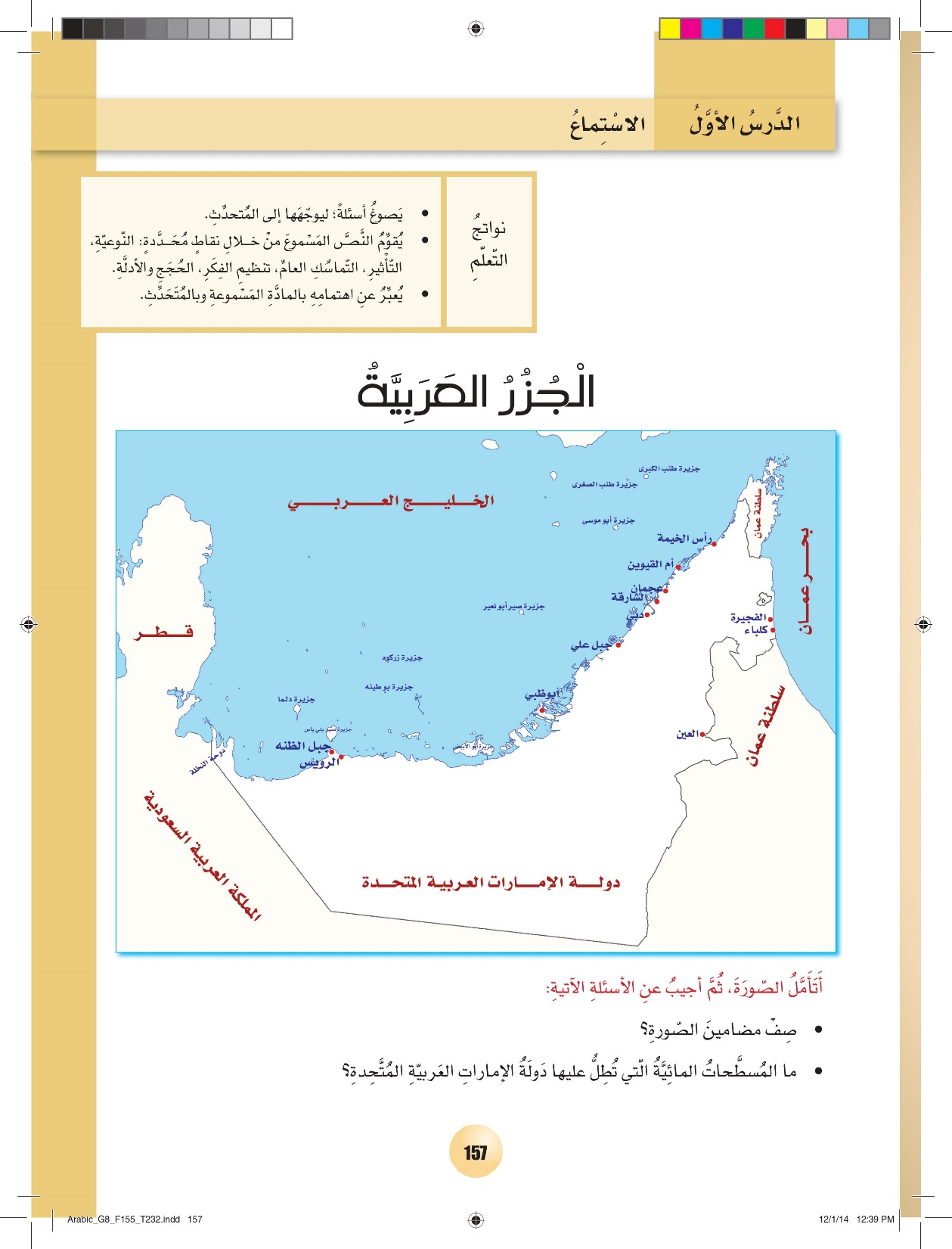 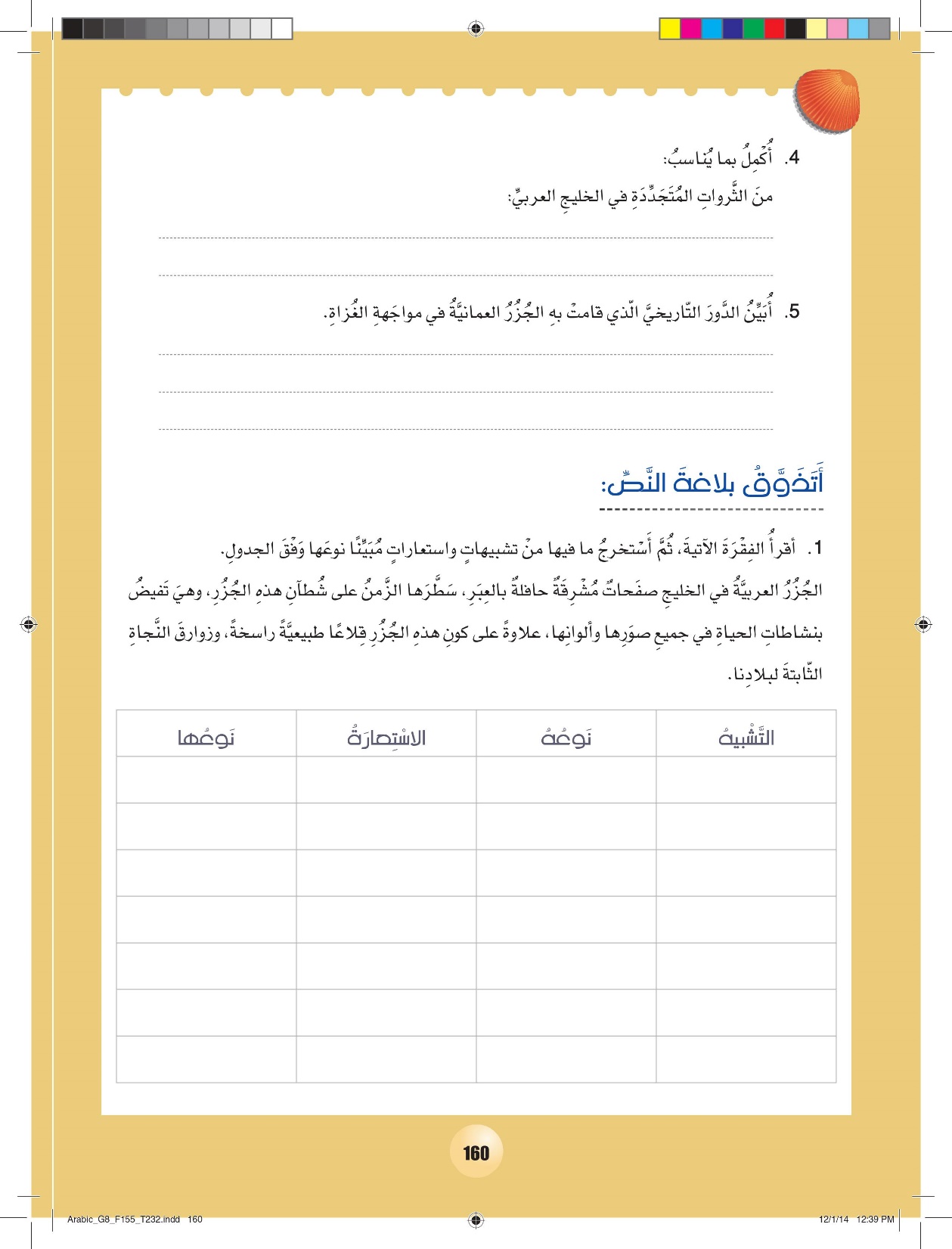 الخليج العربي صفحات مشرقة.
مؤكد
مكنية
سطرها الزمن
مكنية
هي تفيض
هذه الجزر قلاعا طبيعية راسخة
مؤكد
بليغ
هي زوارق النجاة
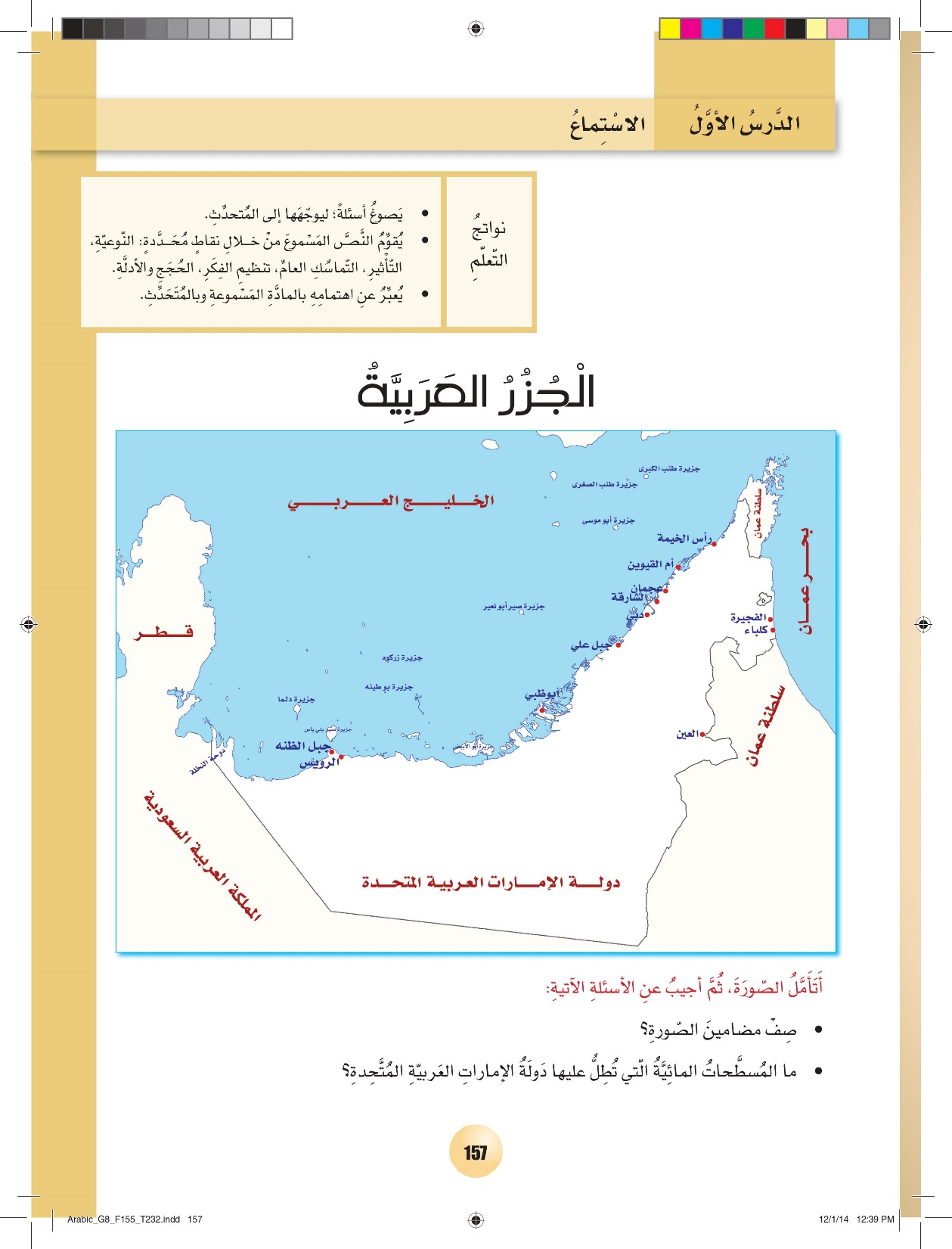 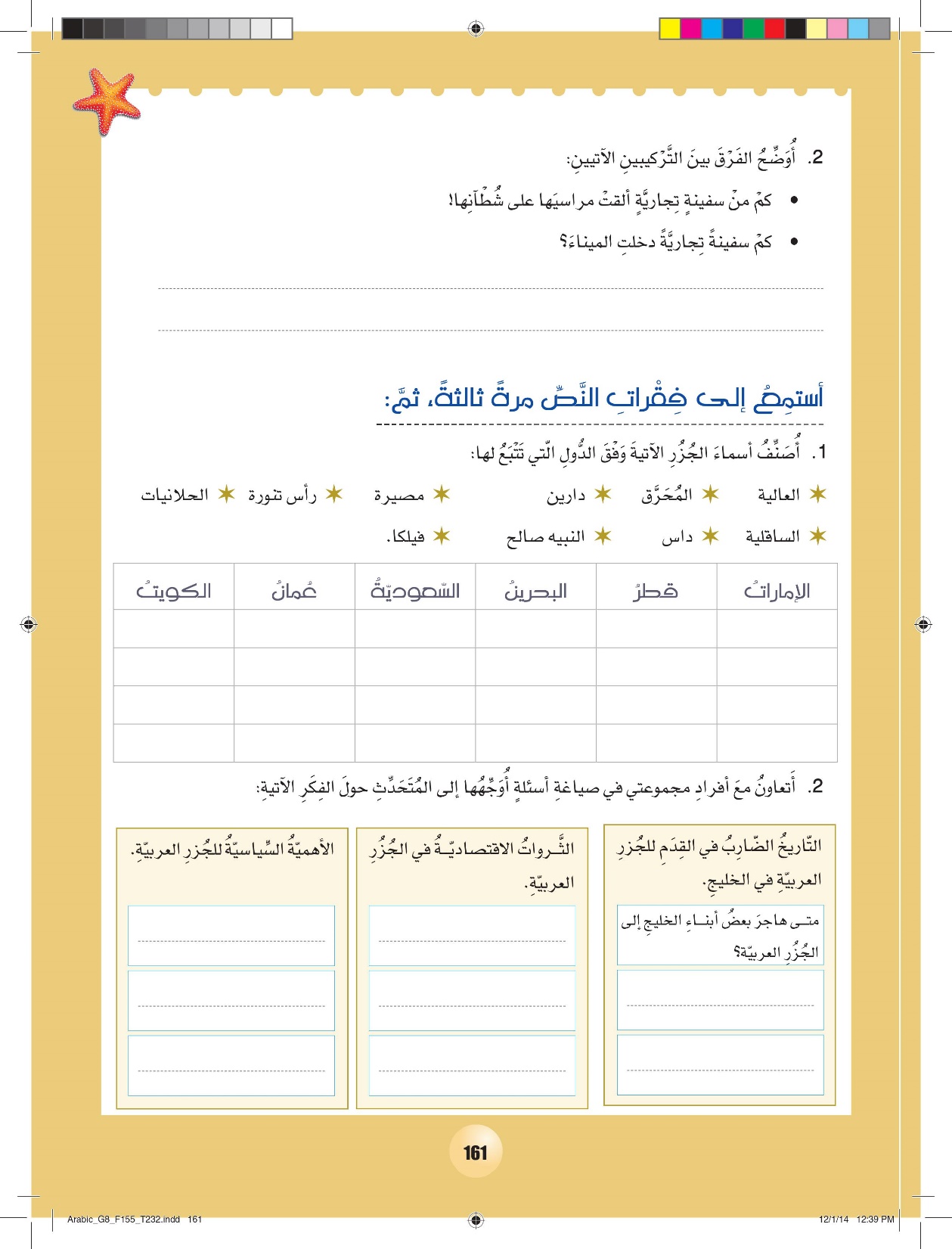 الأول: يدل على كثرة السفن التجارية التي ألقت مراسيها.
الثاني: يتساءل عن عدد السفن التجارية التي دخلت الميناء.
فيلكا
مصيرة
المحرق
العالية
دارين
داس
الساقلية
رأس تنورة
النبيه صالح
الحلانيات
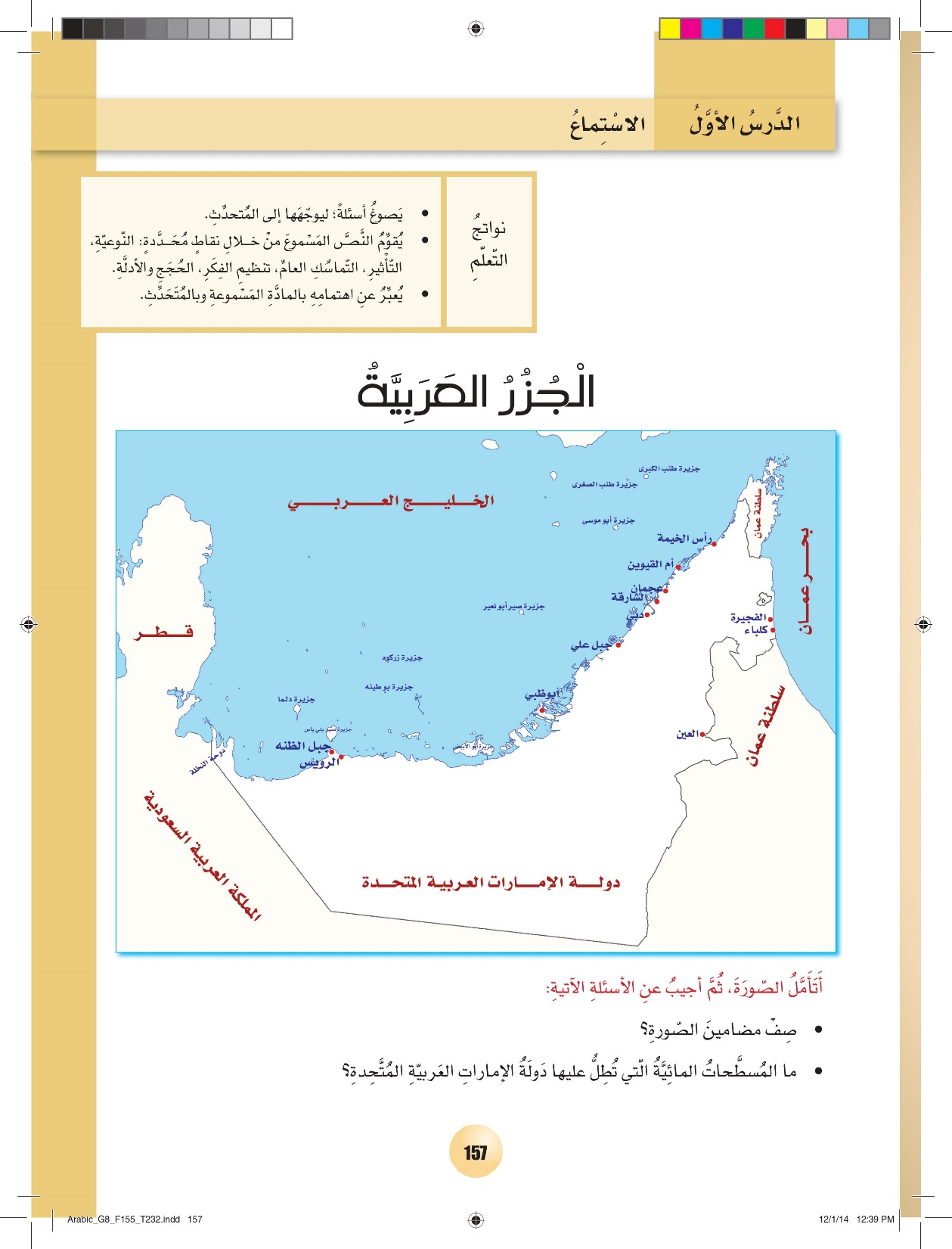 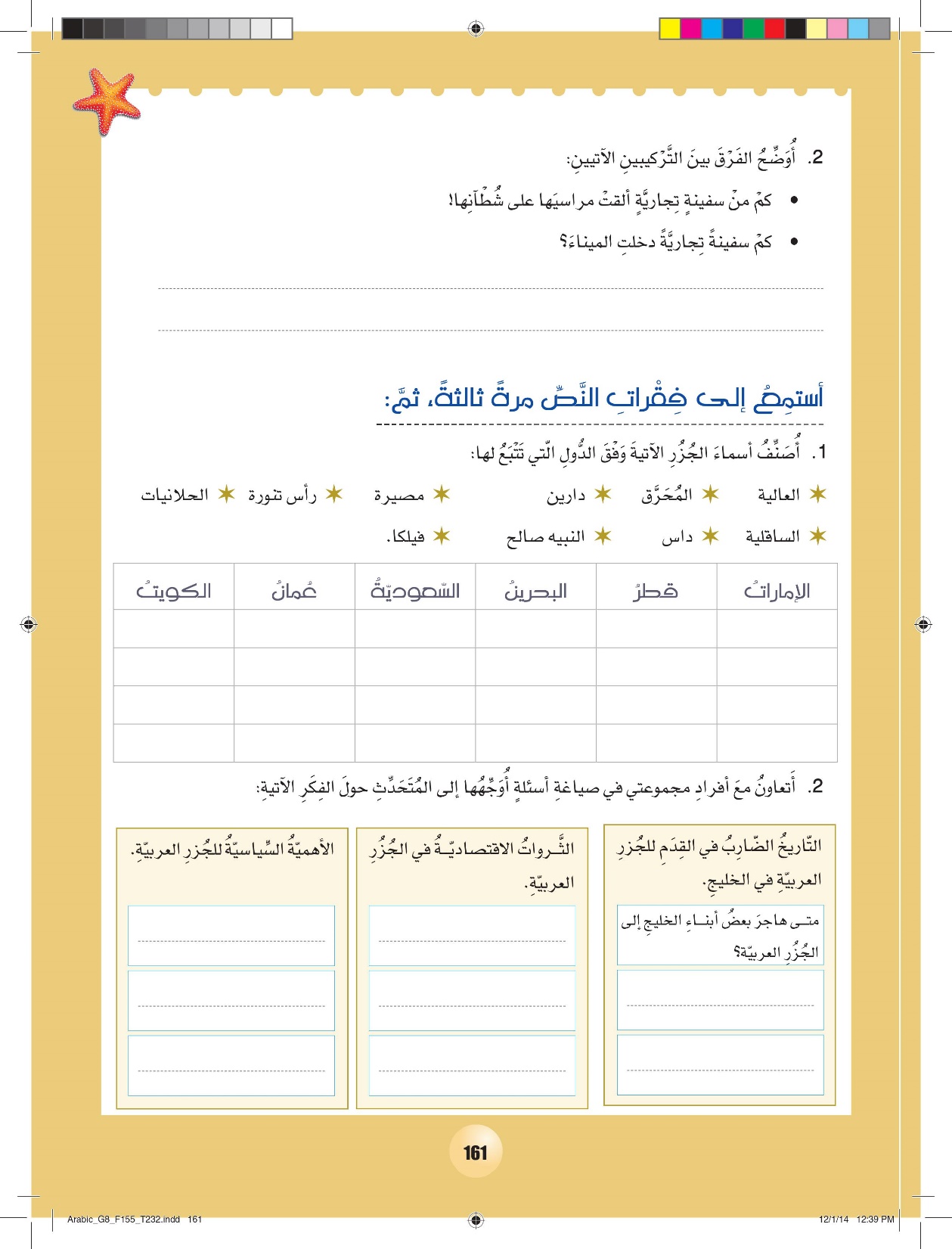 ما الدور السياسي الذي تلعبه الجزر؟
ما هي الثروات الاقتصادية في الجزر؟
هل تعد الجزر موردا اقتصاديا مهما؟
ما الأهمية التاريخية لهذه الجزر؟
ما مدى انعكاس الدور السياسي للجزر على أهميتها بالنسبة للخليج؟
متى برز الجانب الاقتصادي للجزر؟
هل لعبت هذه الجزر دورا في الحياة الاقتصادية لأبناء الخليج ؟
من أين برزت الأهمية السياسية للجزر؟
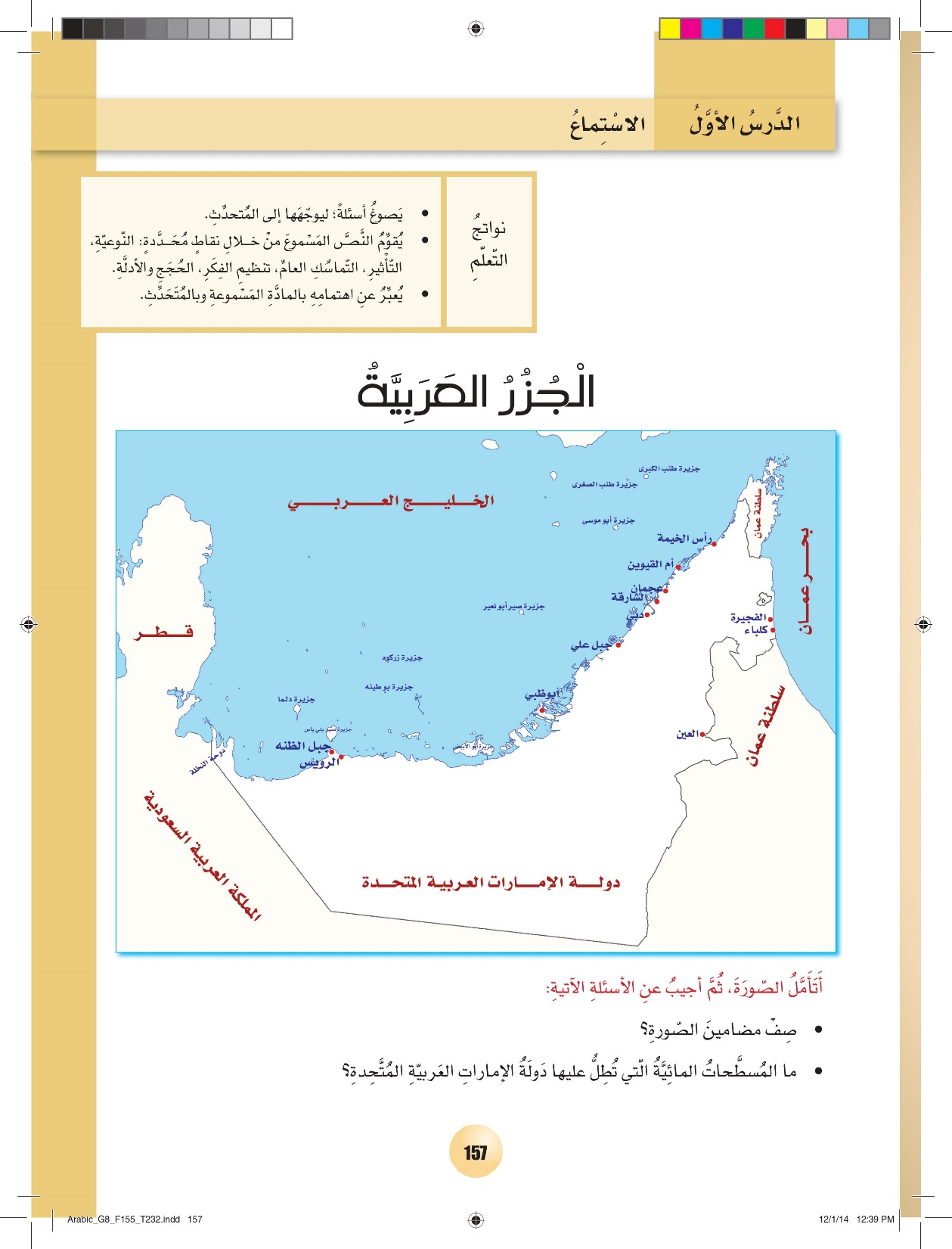 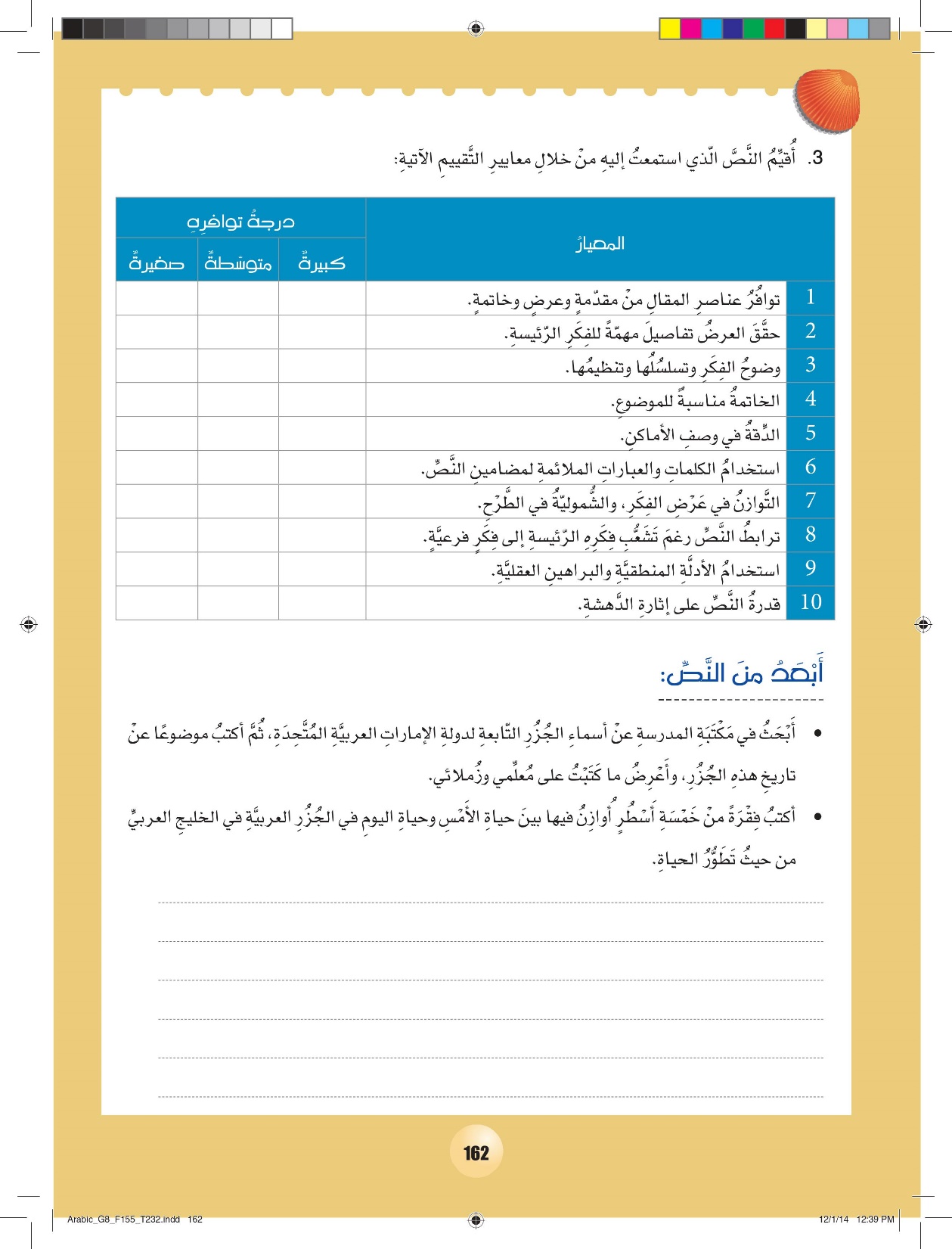 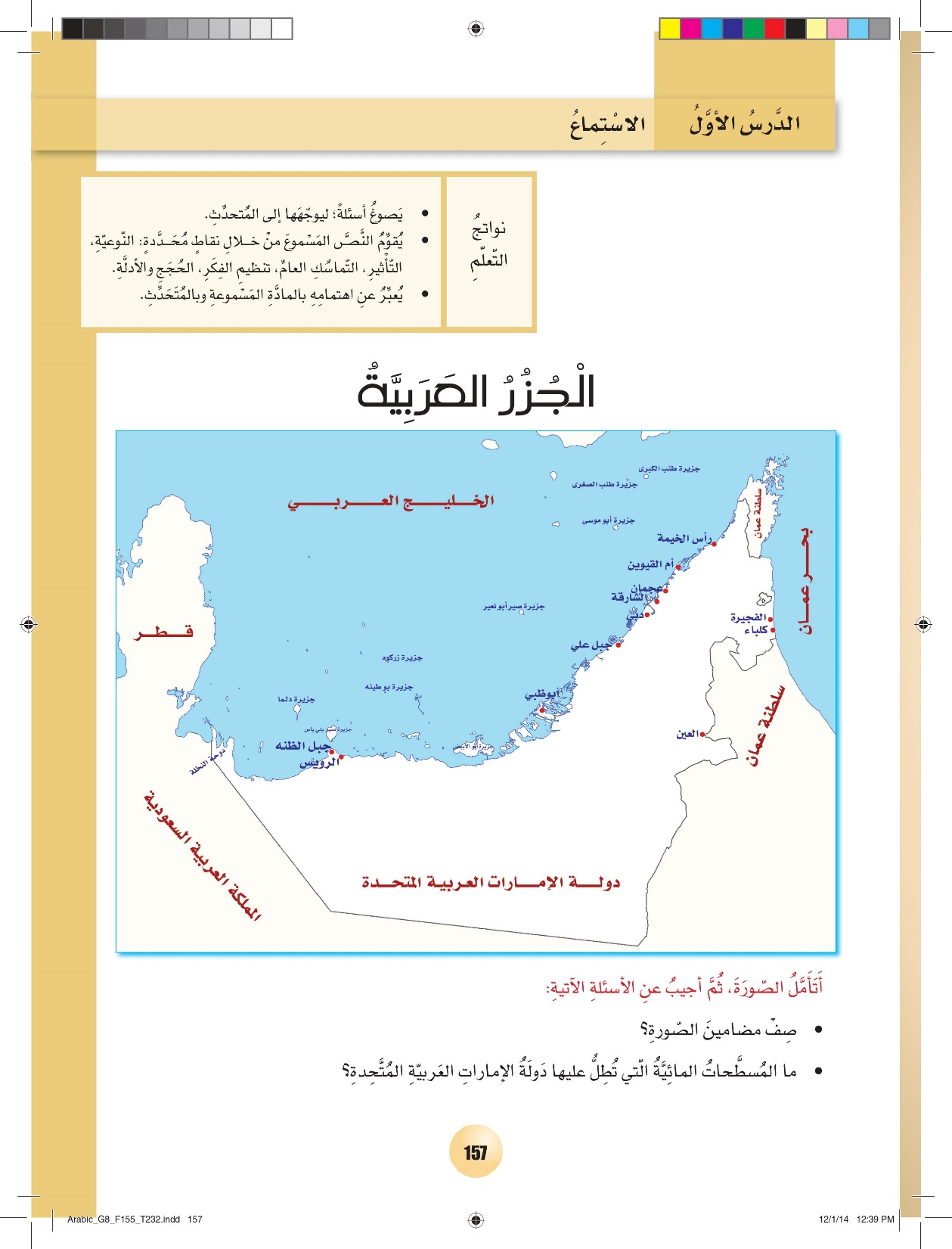 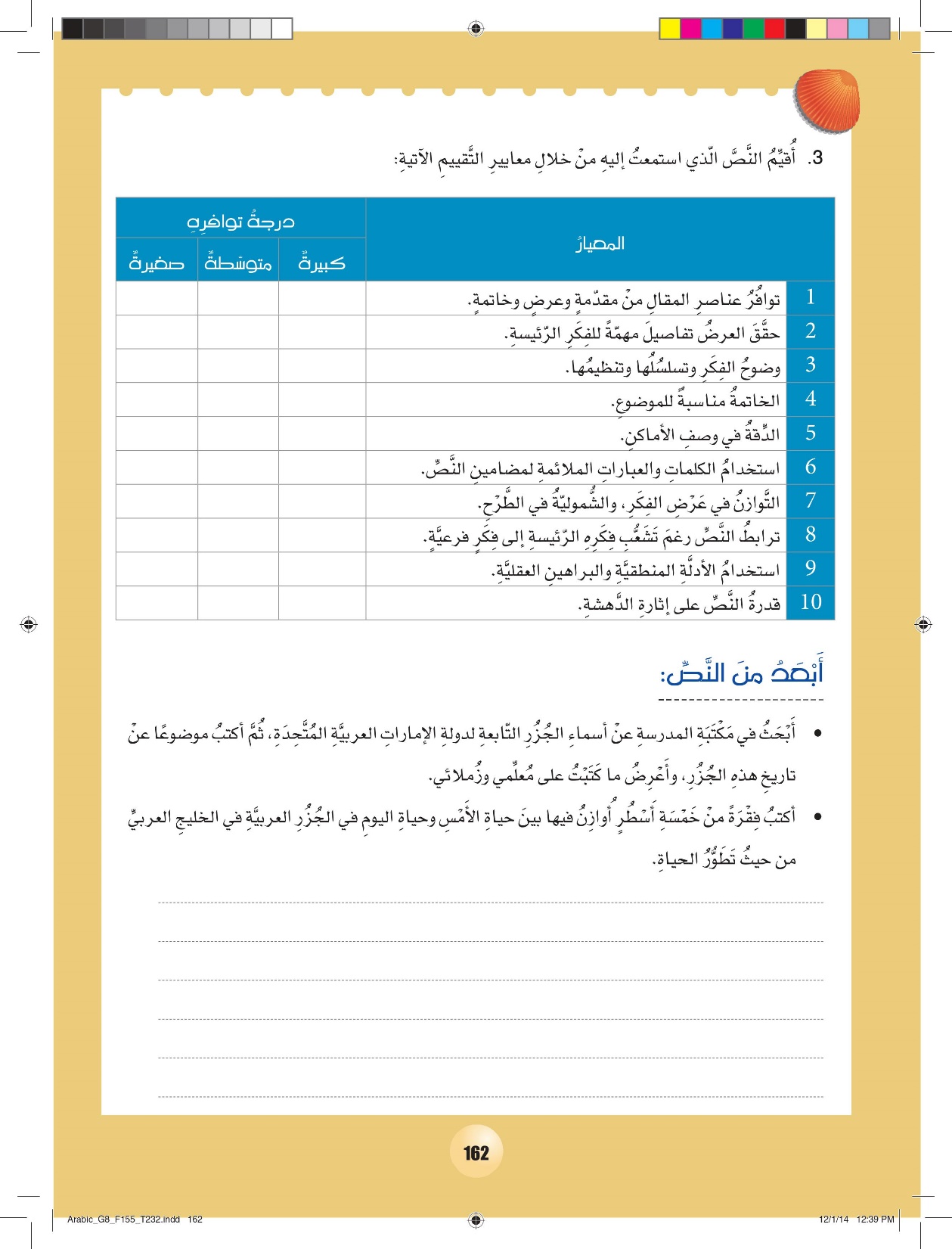 منذ القدم عرفت الجزر العربية الحياة ، كما عرفت النشاط التجاري لسكانها ، ولكن كانت الحياة فيها بدائية السكان فيها قلة يعتمدون في حياته على ما يستخرجونه من البحر.

أما اليوم وبعد الطفرة النفطية قفزت هذه الجزر قفزة نوعية في مجال التطور و الحداثة و أصبحت معالم سياحية مهمة و أصبحت مأهولة بالسكان أكثر من ذي قبل.